TRƯỜNG TIỂU HỌC ÁI MỘ A
Bài giảng điện tử Toán lớp 1
Tên bài: Chục và đơn vị (tiết 1)
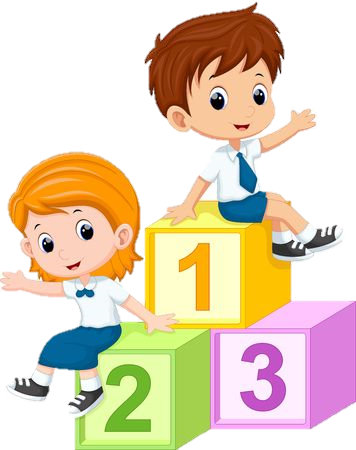 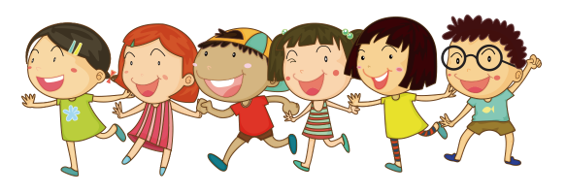 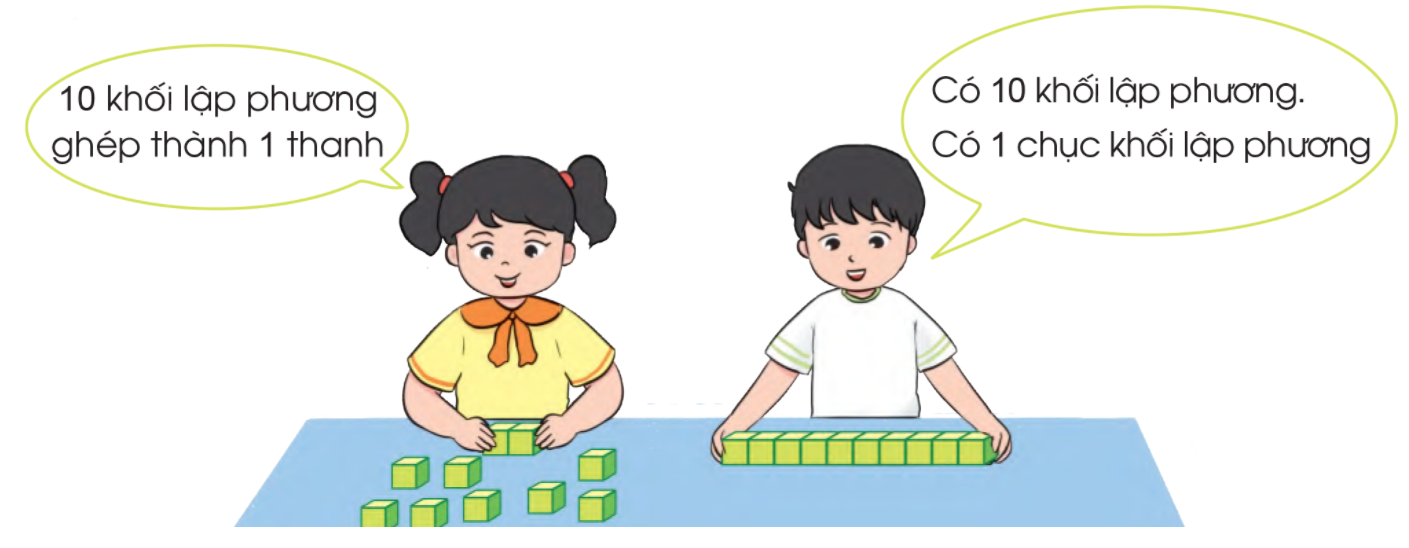 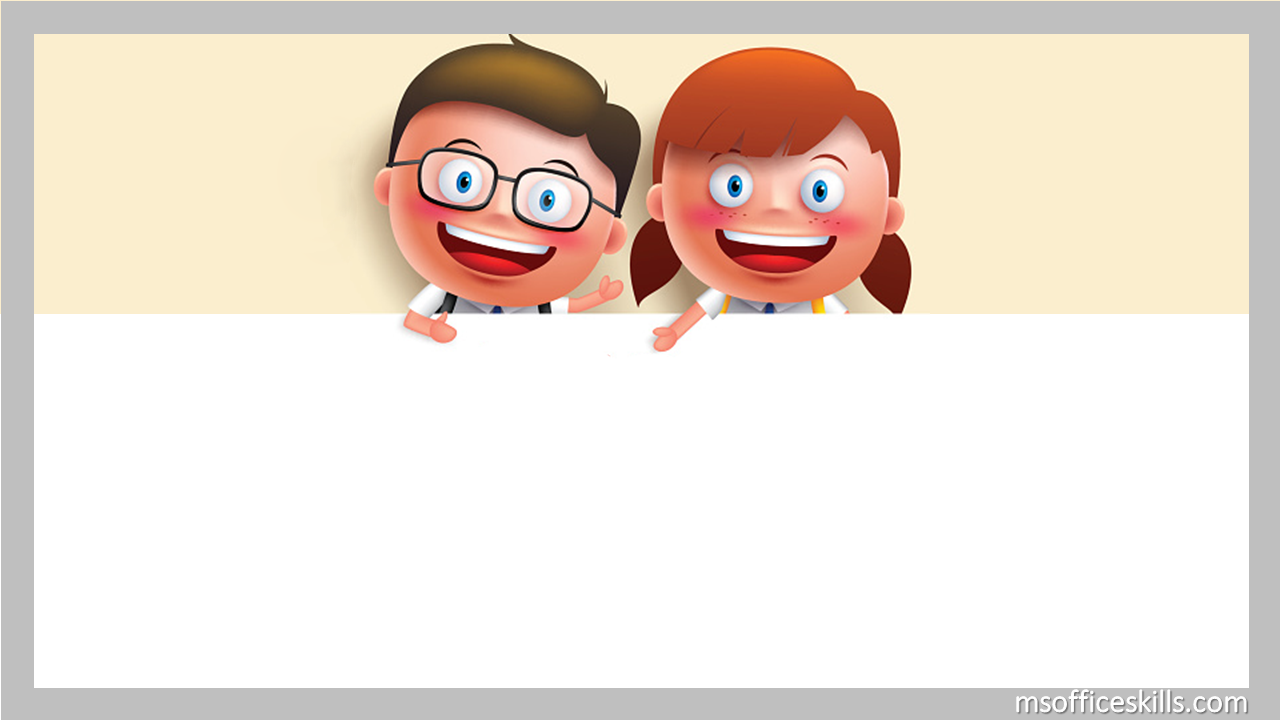 Chục và đơn vị (tiết 1)
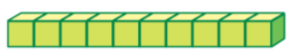 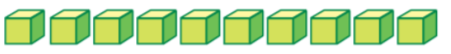 10
Mười
1 chục
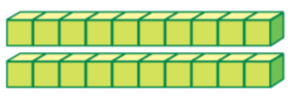 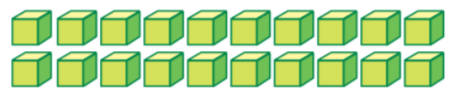 20
Hai mươi
2 chục
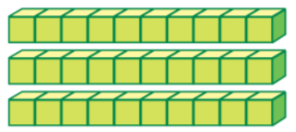 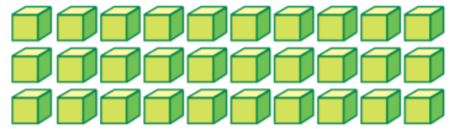 30
Ba mươi
3 chục
6
Có .… chục que tính
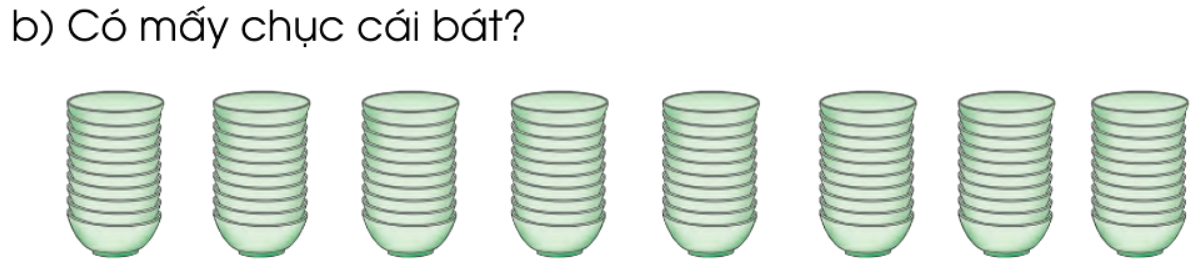 8
Có .… chục cái bát
40
60
20
50
80
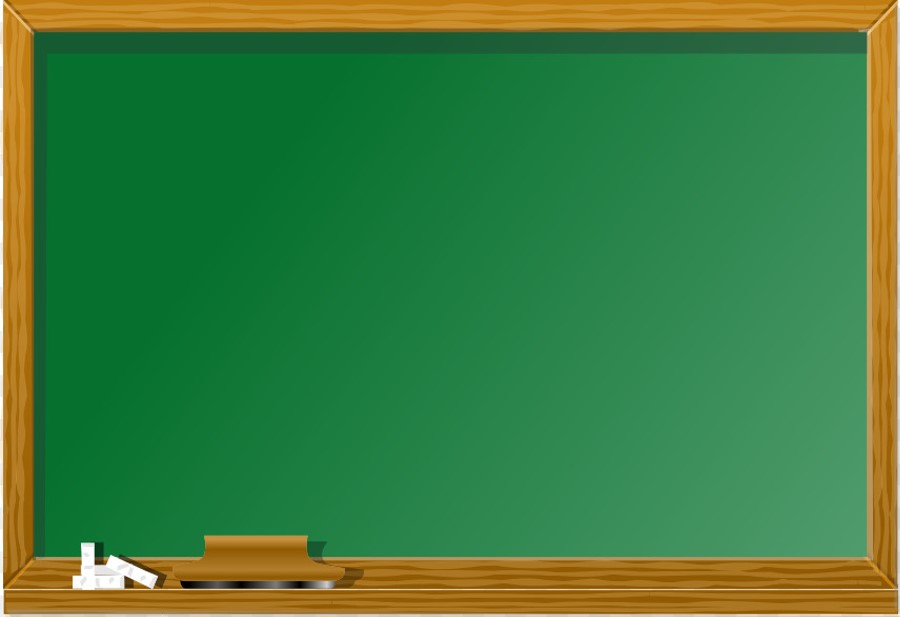 DẶN DÒ
Chuẩn bị bài sau: 
Chục và đơn vị (tiết 2)